25th Indian Fellowship Seminar
Innovation in health insurance product offerings in the Indian market
Mentor: Vandana Baluni
Presenters : 
Tanmeet Kaur
Omer Thaika Shaikh 
Nirav Shah
Date: 9-10th June 2016 
Place: Mumbai
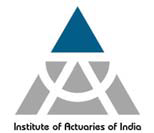 Indian Actuarial Profession
Serving the Cause of Public Interest
Content
What is Innovation?
Current scenario of healthcare in India
Facts about Health Care
Current market scenario of  health insurance in India
Challenges faced by Health Insurance industry
Insurer perspective
Policyholder perspective
Innovation in product offerings
Way Forward
www.actuariesindia.org
2
What is Innovation?
“The greatest discovery comes not from seeing the new landscapes but in seeing the familiar with new eyes”

	Marcel Proust
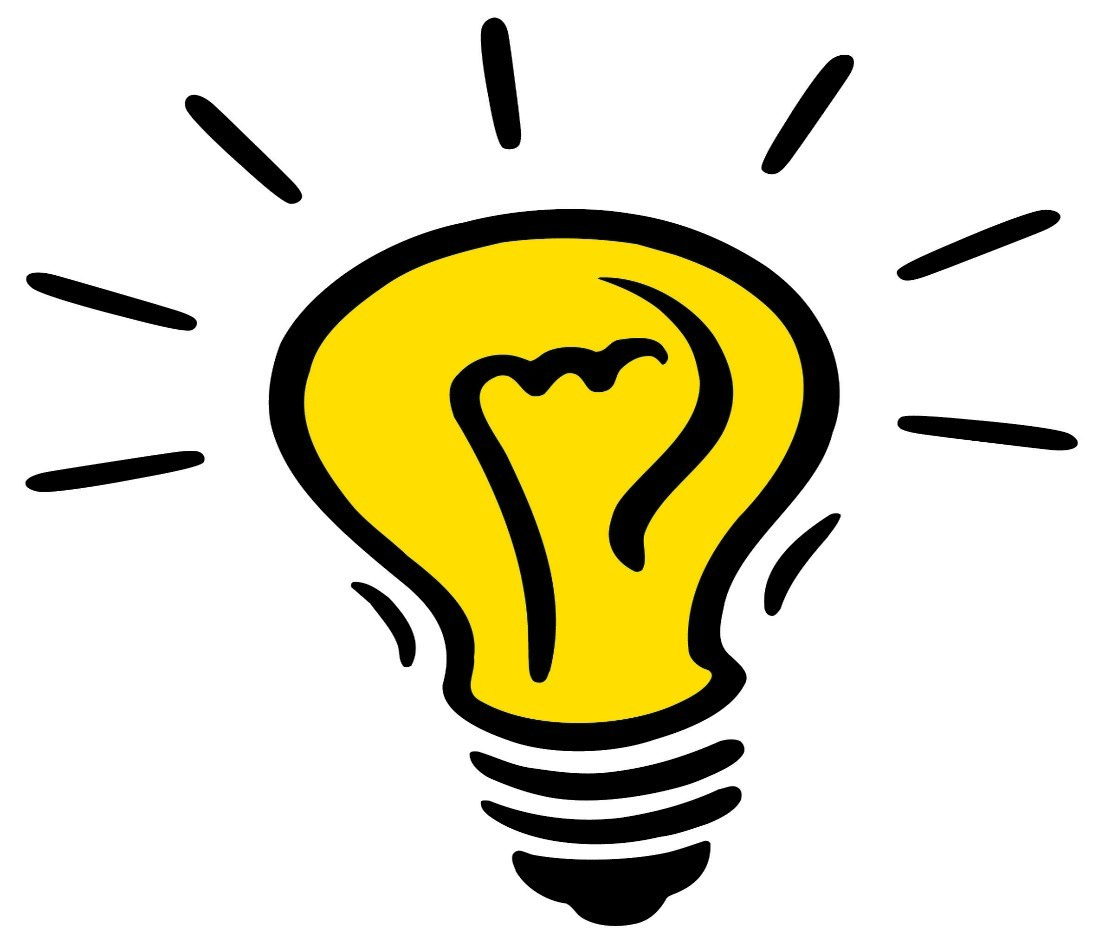 www.actuariesindia.org
3
Innovations in Health Insurance(HI) in India 
- Situations Then & Now
www.actuariesindia.org
4
Content
What is Innovation?
Current scenario of healthcare in India
Facts about Health Care
Current market scenario of  health insurance in India
Challenges faced by Health Insurance industry
Insurer perspective
Policyholder perspective
Innovation in product offerings
Way Forward
www.actuariesindia.org
5
Facts about health care in India
Insurance funding is low compared to other type of funding
India has one of the highest out of pocket contribution towards health care funding
1 WHO report 2012
www.actuariesindia.org
6
Facts about health care in India (contd.)
India accounts for 20%1 of global burden of disease
Out of pocket expense in 2009: ~ 60% of total health expenditure
3.2% of Indians would fall below the poverty line because of high medical expenses1
30% of rural and 20% of urban population do not go for treatment due to financial constraints2
47% and 31% of hospital admissions in rural and urban areas financed by loans and sale of assets2
1 WHO, World health statistics, 20122 Planning commission
www.actuariesindia.org
7
Current market scenario of health insurance in India
General insurance penetration: 0.70%1
Life insurance penetration: 2.60%1
Health insurance contributes 26% to  General Insurance GWP2
Health Insurance penetration: ~0.18%
World – 2.7
# Data relates to financial year 2013-14 & 2014-15.1 Swiss Sigma study2 IRDA Annual Report 2014-2015
www.actuariesindia.org
8
Current market scenario of health insurance in India (contd.)
Health insurance premiums: Annual growth rate ~22% over last 5 years
General Insurance premiums Ex Health : Annual growth rate ~16% over last 5 years1
1  Source: IRDA Annual Report
www.actuariesindia.org
9
Content
What is Innovation?
Current scenario of healthcare in India
Facts about Health Care
Current market scenario of  health insurance in India
Challenges faced by Health Insurance industry
Insurer perspective
Policyholder perspective
Innovation in product offerings
Way Forward
www.actuariesindia.org
10
Challenges faced by HI industry
- Insurer perspective
Limited reach
Significant UW losses for Health business in India
Lack of standardization in health care Industry
Insufficient data on Indian consumer and disease pattern
Lack of communication between TPA and Hospital
PED disputes between consumer and TPA
Service Tax imposition on premium
www.actuariesindia.org
11
Challenges faced by HI industry
- Policyholder perspective
Complex product structure
Increase in healthcare cost
Lack of awareness
Affordability of premiums
Lack of customization: Fixed product structures
Low confidence in delivery system
Delay in settlement of claims
www.actuariesindia.org
12
Content
What is Innovation?
Current scenario of healthcare in India
Facts about Health Care
Current market scenario of  health insurance in India
Challenges faced by Health Insurance industry
Insurer perspective
Policyholder perspective
Innovation in product offerings
Way Forward
www.actuariesindia.org
13
Rewarding healthy behaviour
Healthy Behaviour
Physically active 
Healthy eating
Tobacco cessation

Reward
Reduction in premium 
Increase in benefits

Potential Outcome 
Lower in-patient claims in long run
Affordable premium in long run
Help in increase in consumer awareness
Increase in health insurance penetration
www.actuariesindia.org
14
Chronic conditions Management
Current product offerings
Maximum waiting period for PED’s: 4 years
Plans available with less waiting period
No day 1 cover for hospitalization
No cover for  treatment, diagnostics or medication
Outcome
Customized offering based on condition and stage
Early detection & treatment
Reduced in-patient hospitalization claims
Increase in health insurance penetration
www.actuariesindia.org
15
Product on a click of a button
Simplified product for customer:
Easy to understand
Pre-underwritten
Minimal documentation
Quicker issuance
Outcome
Increased value for money
Increased engagement
Hassle free claim settlement
Increased confidence in delivery system
Risk for insurer: Moral hazard
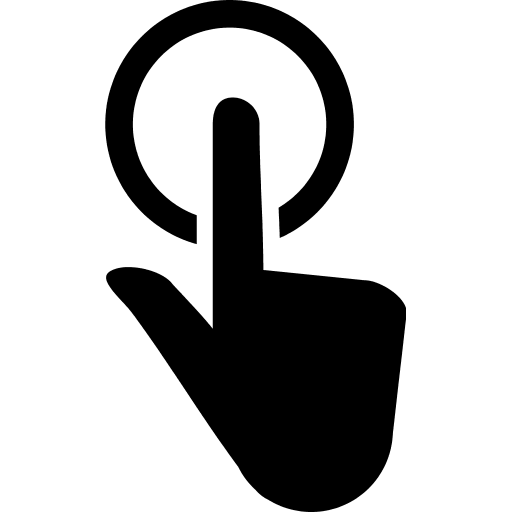 www.actuariesindia.org
16
Tiered Benefits
Lump sum benefit on occurrence of Critical Illness 
Payable on diagnosis of a critical illness 
Amount dependent on severity of illness
Further claims may be lodged if disease advances
Outcome
Need based solution
Prevent diseases progression
Value for money
Cover continues after claim
www.actuariesindia.org
17
Multiple claim payment on CI
Benefit payable on diagnosis of a critical illness
Policy remains in force after diagnosis of a critical illness
Further claim payment on diagnosis of an unrelated critical illness
Example:
www.actuariesindia.org
18
Income replacement
Provides an income on disability or illness
Risks covered
Illness
Accident
Disability
Unemployment
Outcome
Regular payment in period of incapacity
Payment linked to pre-incapacity income
Access to rehabilitation services
www.actuariesindia.org
19
Long term care
Provides personal and nursing care to those unable to look after themselves without any support
Target segment:
Senior Citizens
Individuals with disability by birth
Individuals with disability due to accident
Types of benefits:
Lump sum payment
Fixed benefit payable at regular intervals
Direct payment to the care house
www.actuariesindia.org
20
Health Savings Account
Exclusive savings account to meet healthcare cost
Unutilized fund rolled over year on year
Fund earns investment return
Flexible deposit option
Health saving account options:
Employer schemes: employer makes contribution
Self managed health account
Contributions eligible for tax benefits
www.actuariesindia.org
21
Content
What is Innovation?
Current scenario of healthcare in India
Facts about Health Care
Current market scenario of  health insurance in India
Challenges faced by Health Insurance industry
Insurer perspective
Policyholder perspective
Innovation in product offerings
Way Forward
www.actuariesindia.org
22
Way forward
Strategic assessment
Proof of Concept-Model Testing
Design final solution 
Product
Pricing
Delivery System
Infrastructure
Identification of risks
Building risk mitigation strategies
Ready for go to market
www.actuariesindia.org
23
Thank You!
Any Questions?
www.actuariesindia.org
24